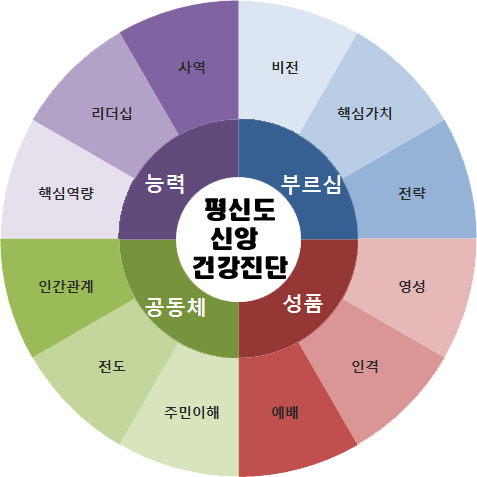 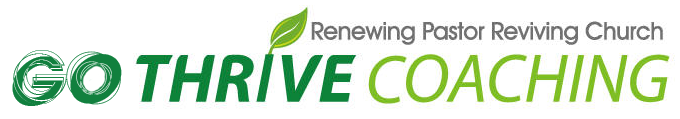 평신도 신앙 건강진단 평가 및 처방 보고서
GO THRIVE COACHING
11417 S. Belmont
Plainfield IL 60585                jamessok_4@hotmail.com
Office (815)254-7720         www.igomt.com
          Cell    (331)222-6830    www.gotracking.org
BT교회  이OO 님
제 1차 교회 건강 진단일(실시) : 2012년 8월 22일
제 2차 교회 건강 진단일(예정) : 2013년 8월 22일
제 3차 교회 건강 진단일(예정) : 2014년 8월 22일
신앙의 4C별 비교 그래프
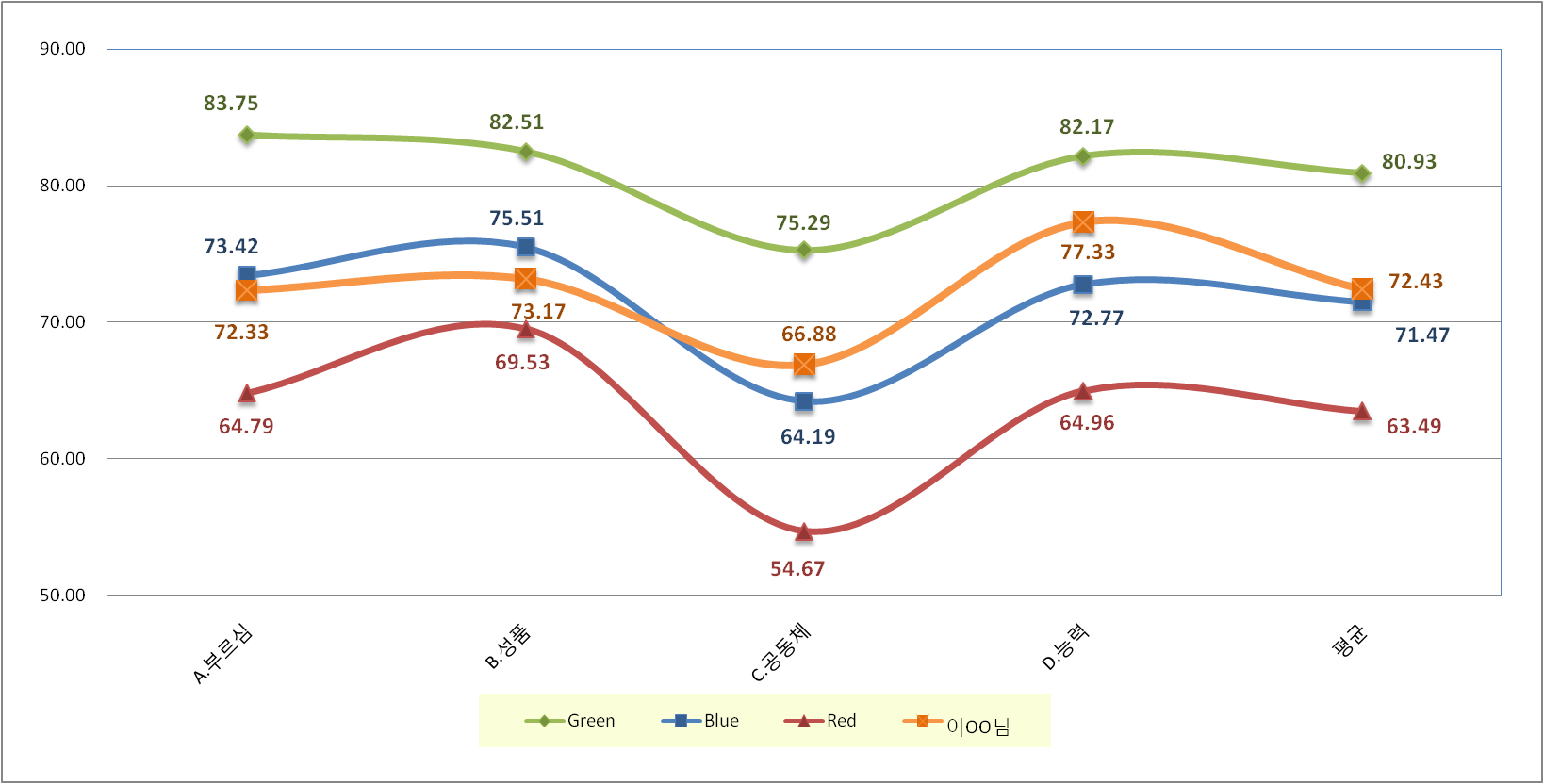 15가지 주제별 비교 그래프
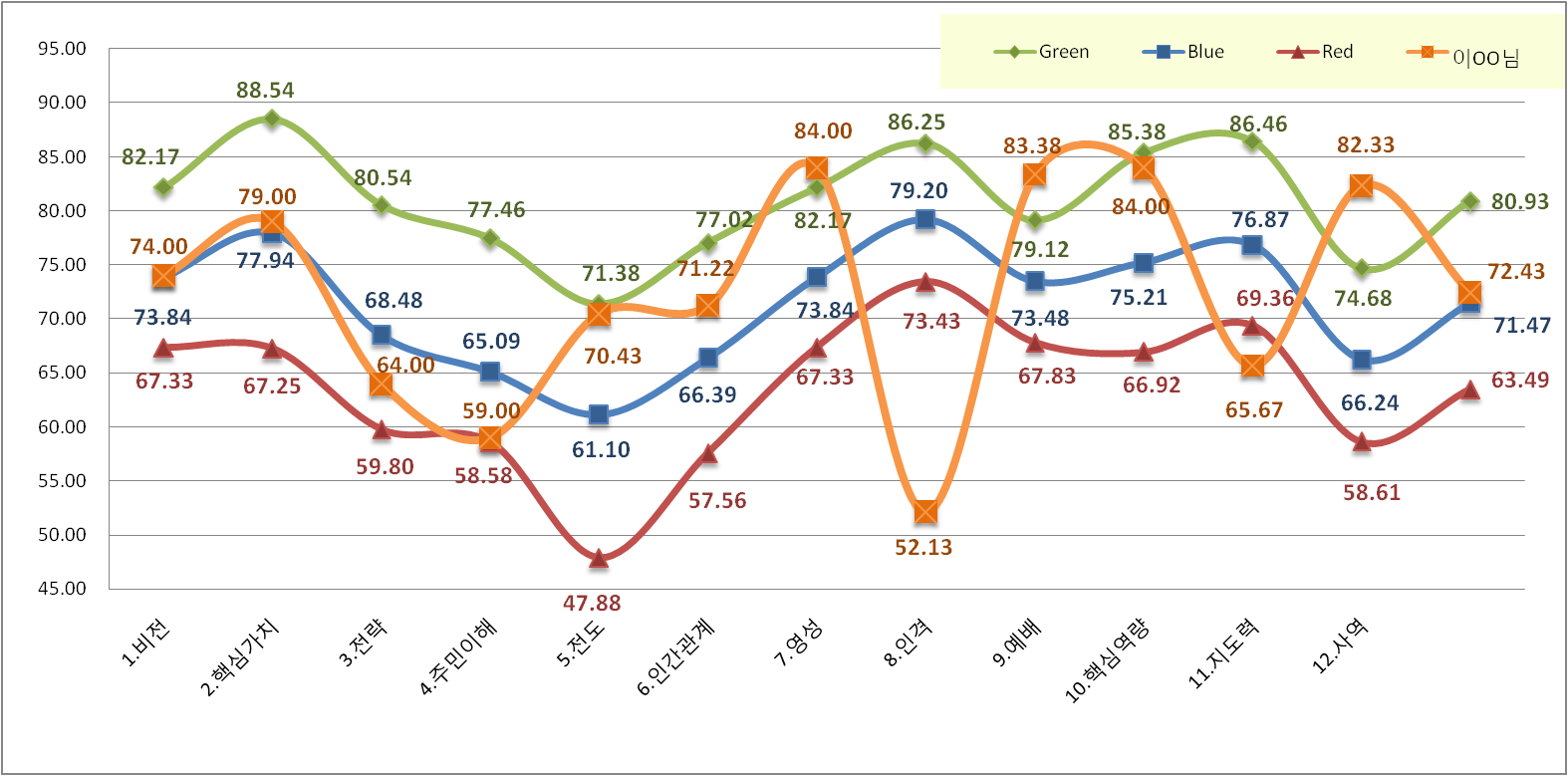 교회와 본인의 신앙건강상태 예상치
신앙의 4C별 방사형 그래프
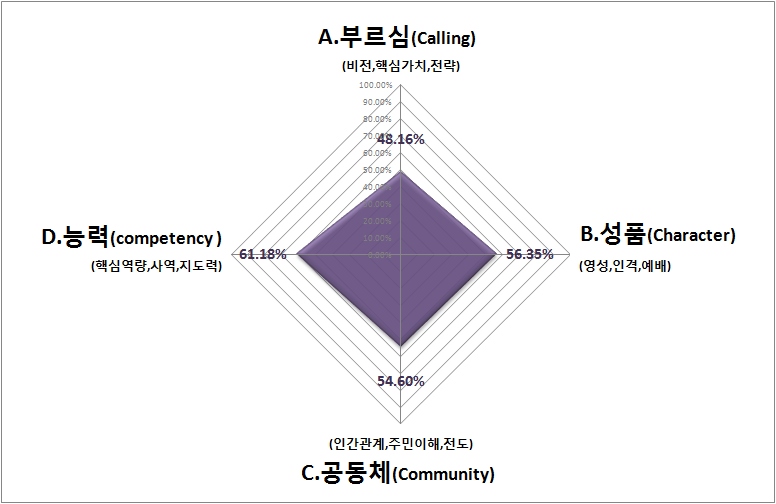 신앙 4C 분석 비교표
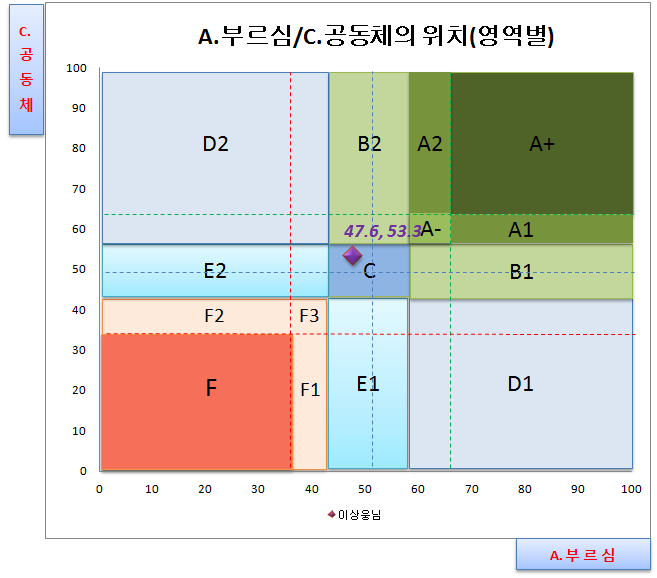 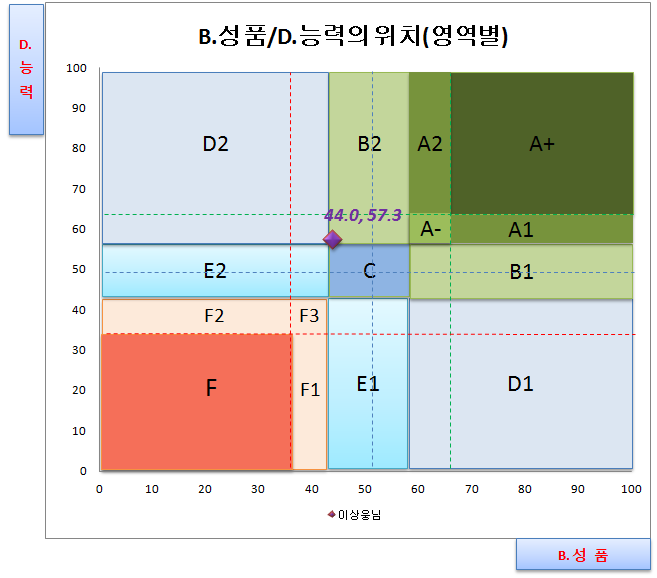 그린오션신앙의 12가지 주제별 건강상태를 나타내는 그래프
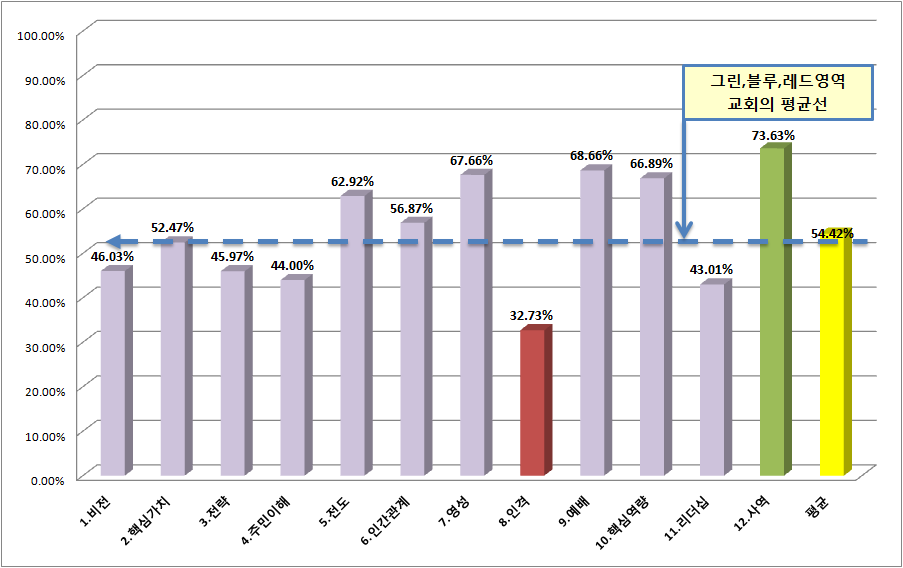 4가지 주제별 건강상태 비교 그래프-1
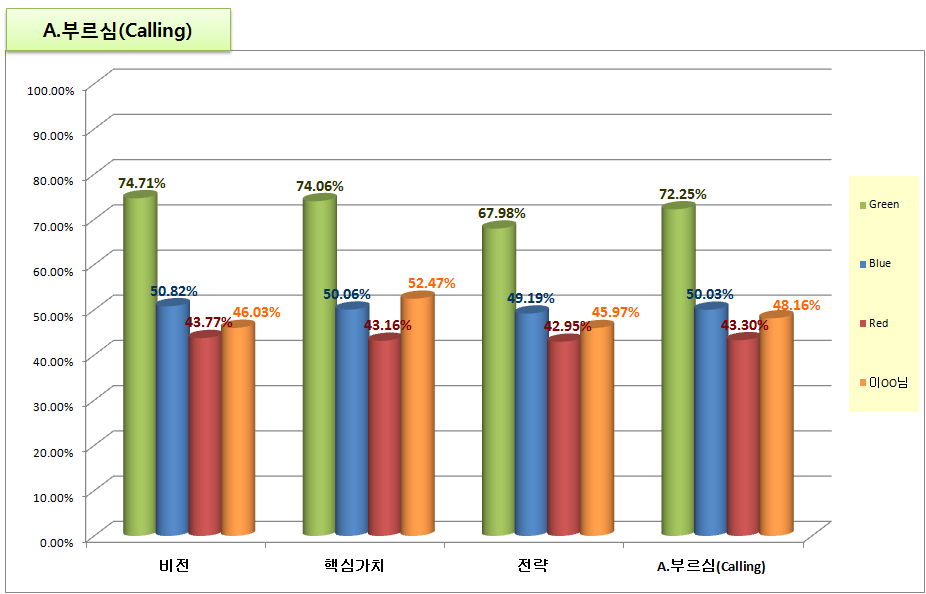 4가지 주제별 건강상태 비교 그래프-2
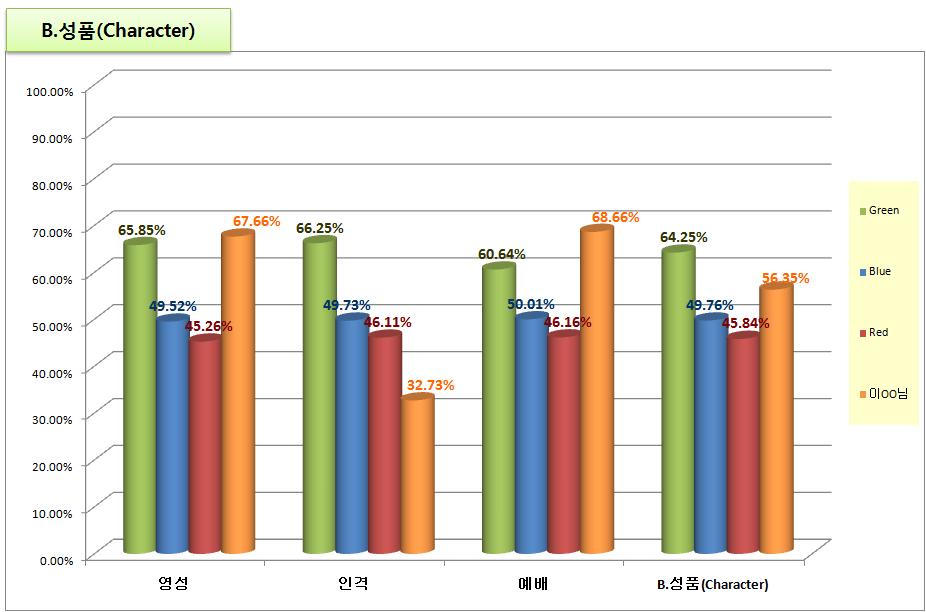 4가지 주제별 건강상태 비교 그래프-3
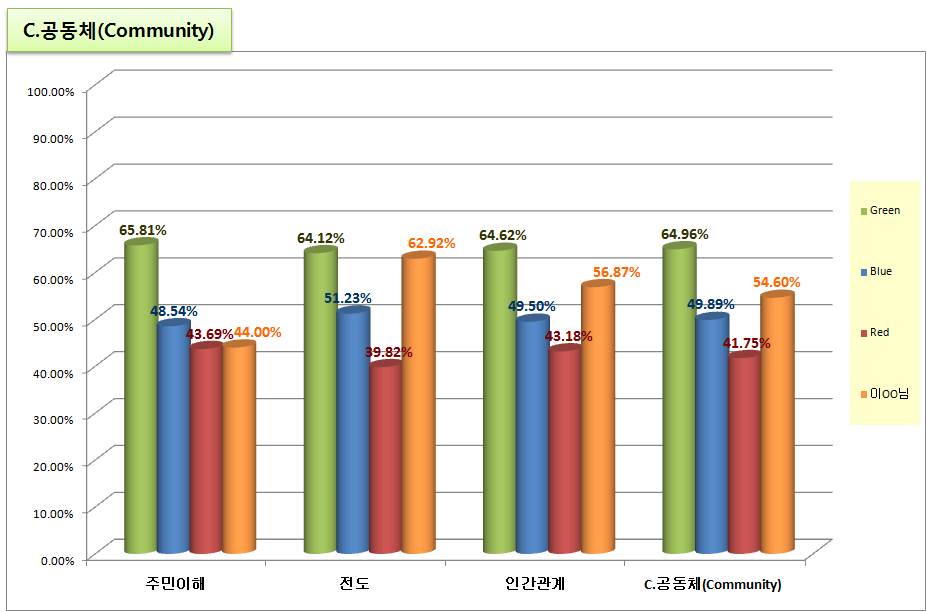 4가지 주제별 건강상태 비교 그래프-4
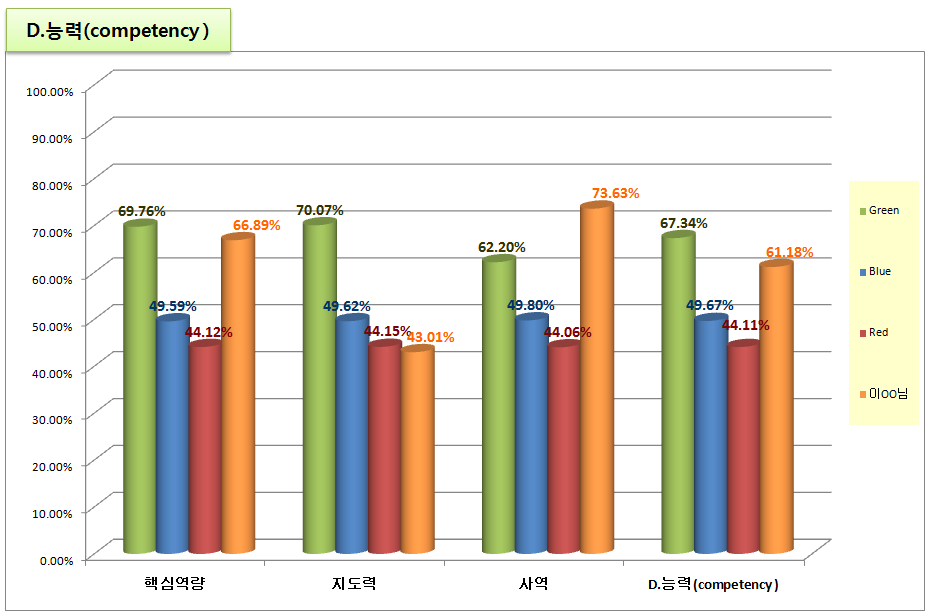 12가지 요인별 비교 그래프 - 1.비전
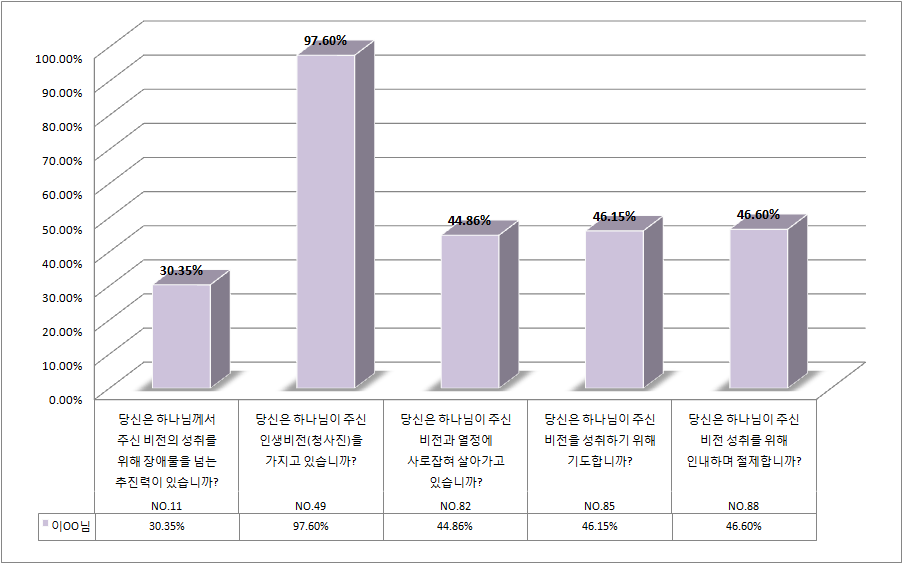 12가지 요인별 비교 그래프 – 2.핵심가치
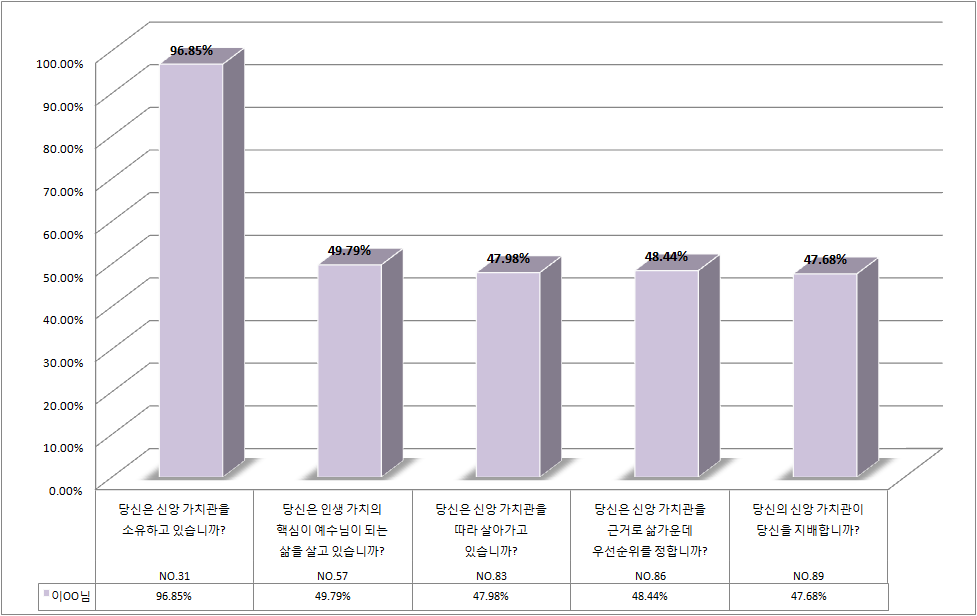 12가지 요인별 비교 그래프 – 3.전략
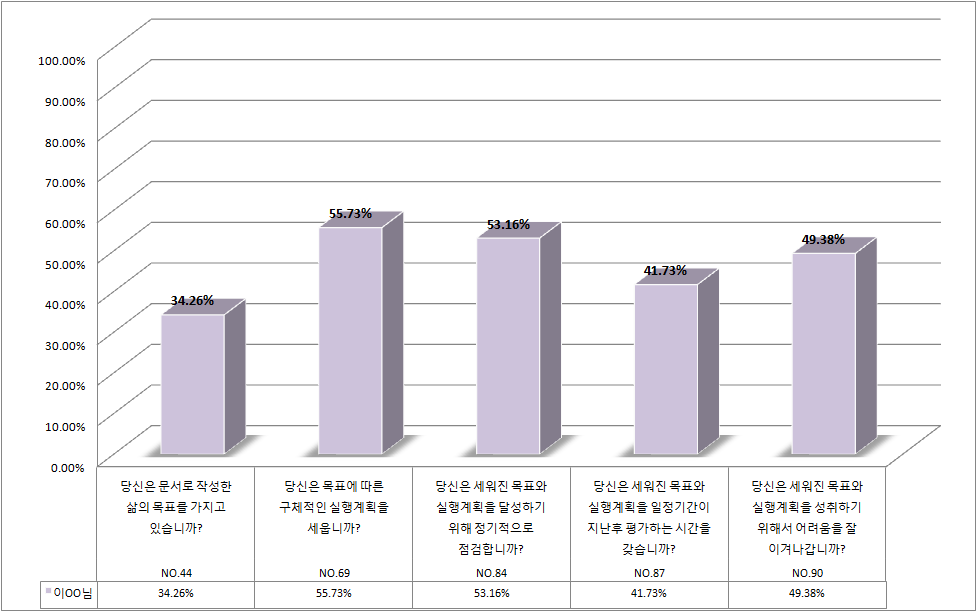 12가지 요인별 비교 그래프 – 4.주민이해
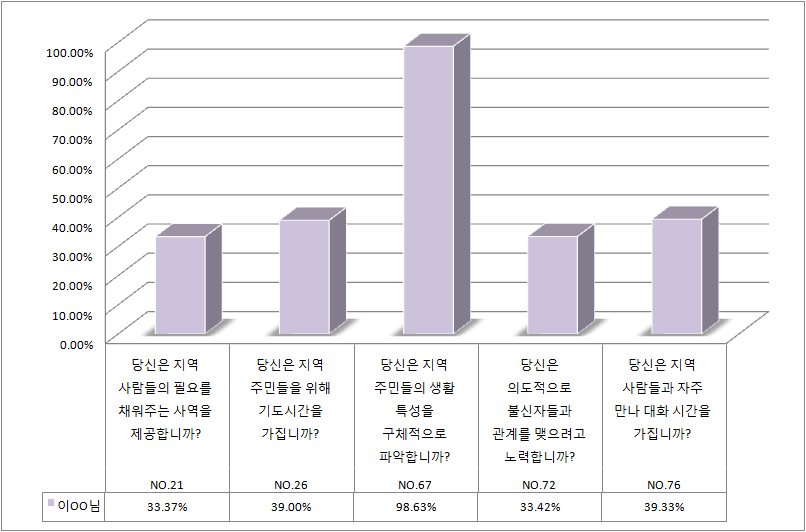 12가지 요인별 비교 그래프 – 5.전도
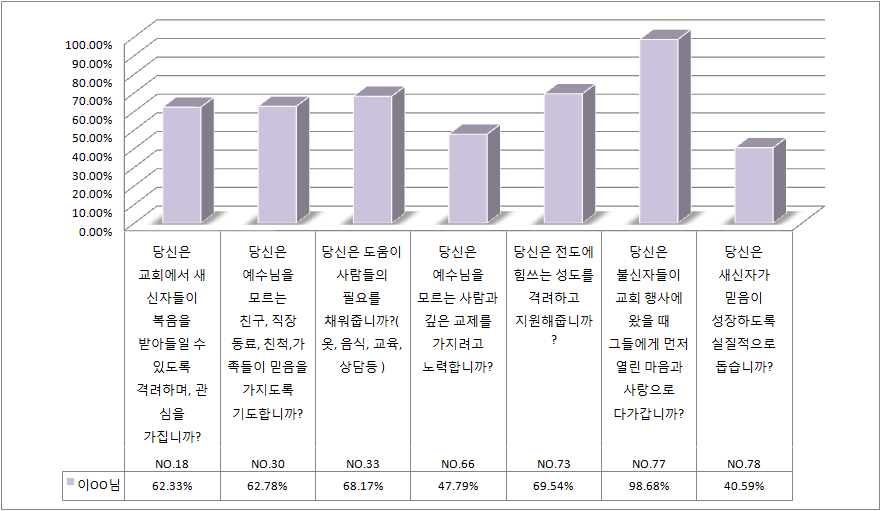 12가지 요인별 비교 그래프 – 6.인간관계
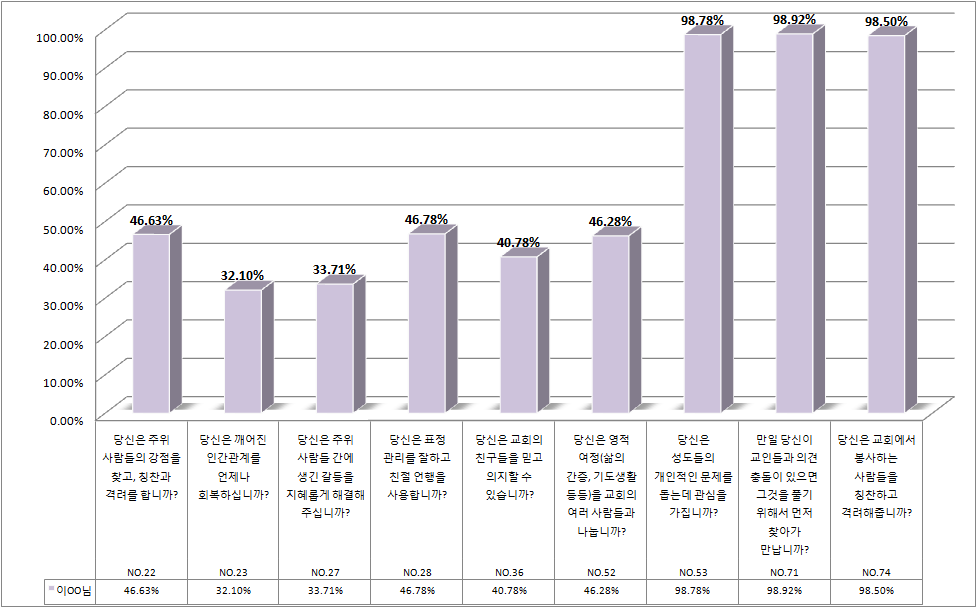 12가지 요인별 비교 그래프 – 7.영성
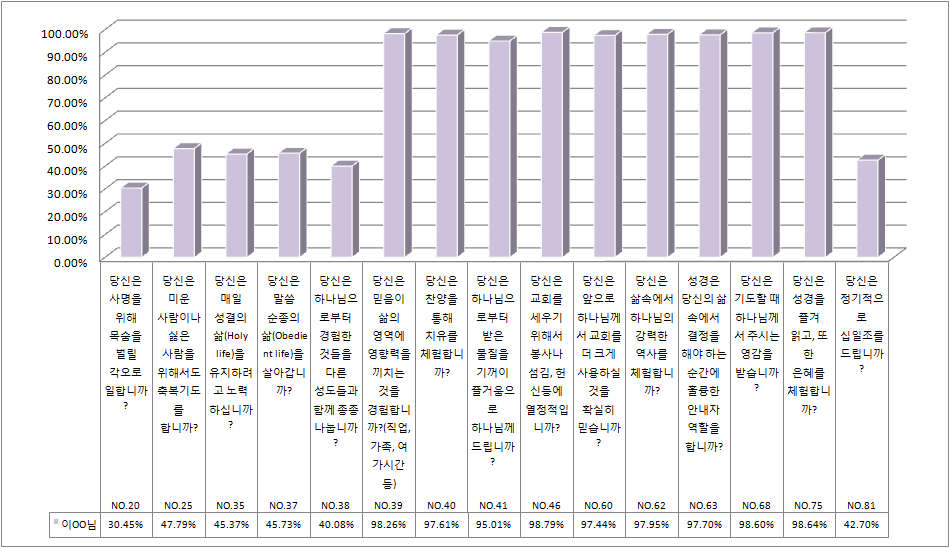 12가지 요인별 비교 그래프 – 8.인격
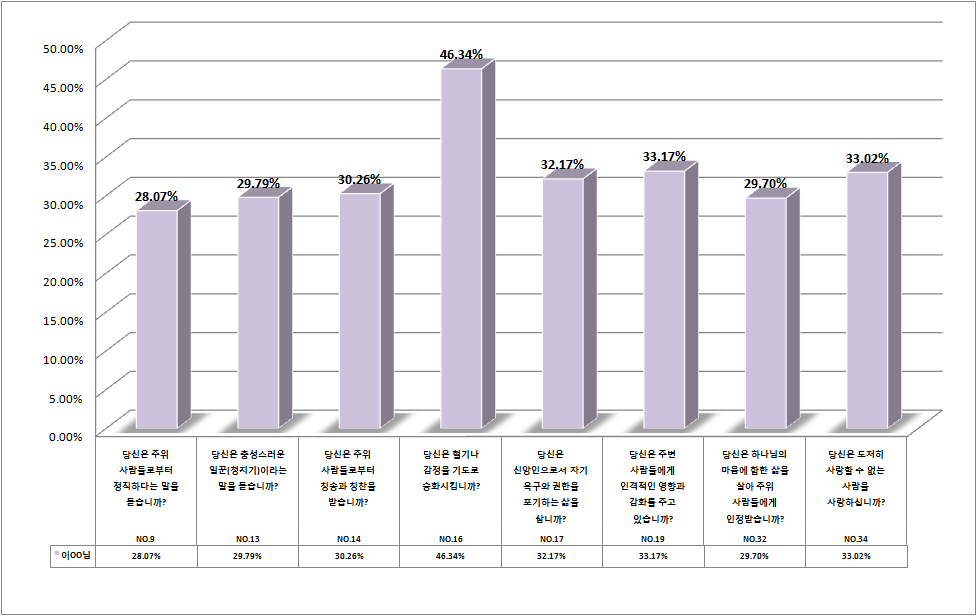 12가지 요인별 비교 그래프 – 9.예배
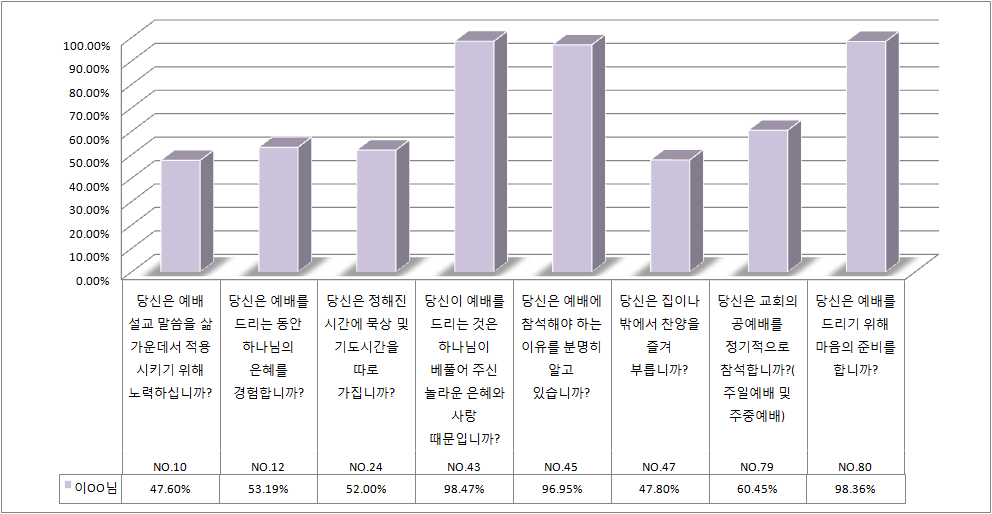 12가지 요인별 비교 그래프 – 10.핵심역량
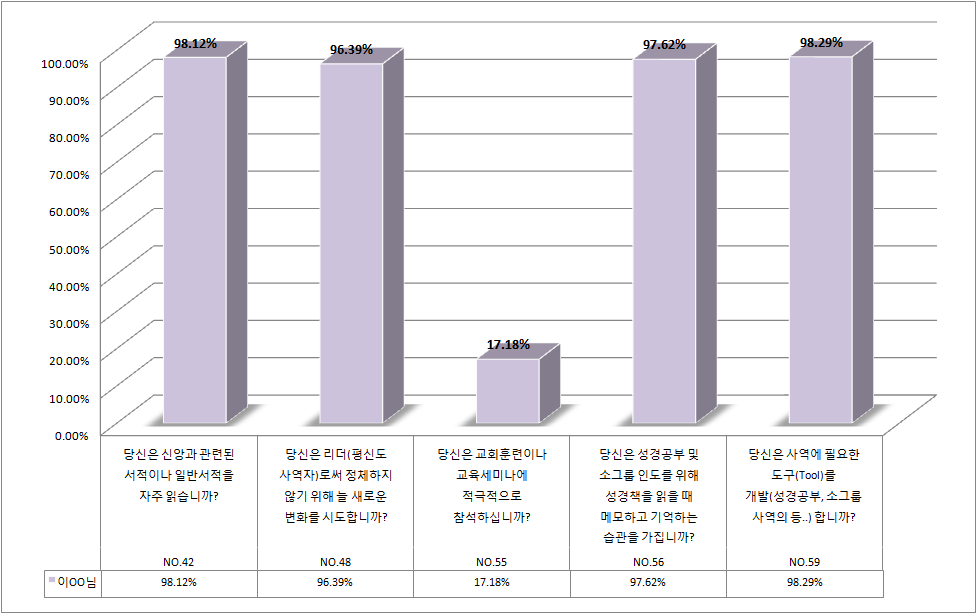 12가지 요인별 비교 그래프 – 11.지도력
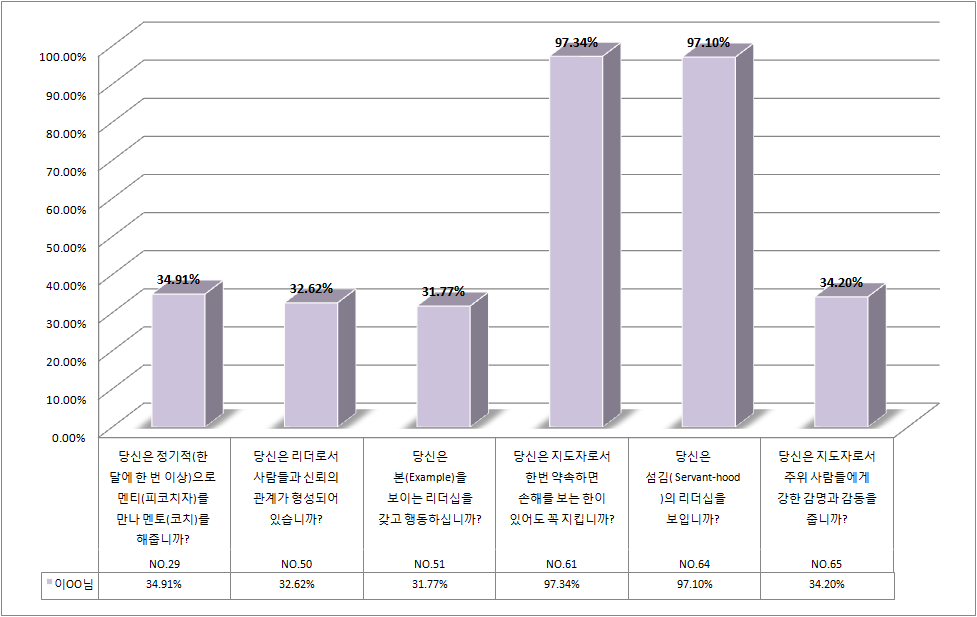 12가지 요인별 비교 그래프 - 12.사역
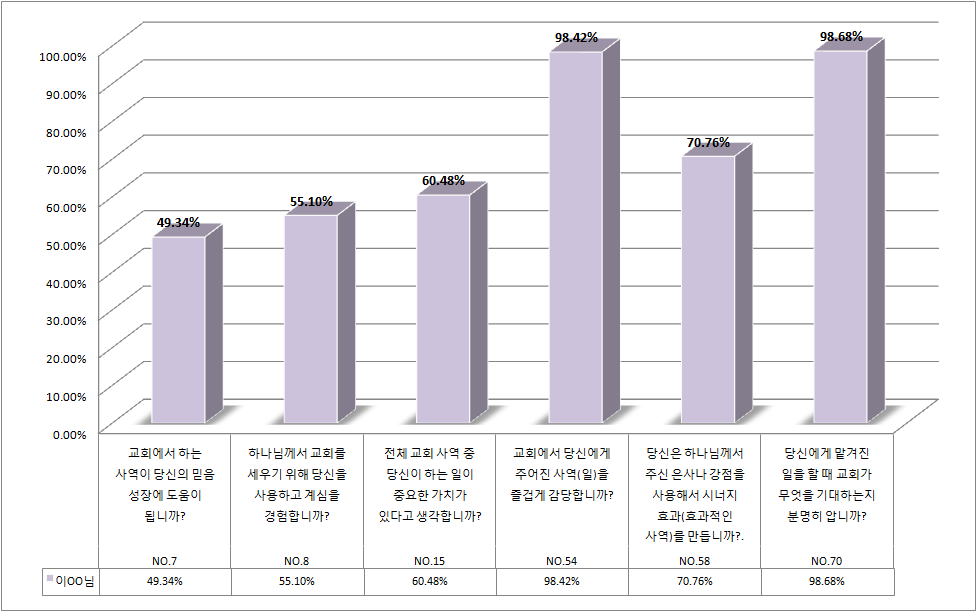 개발점(12가지) 그래프
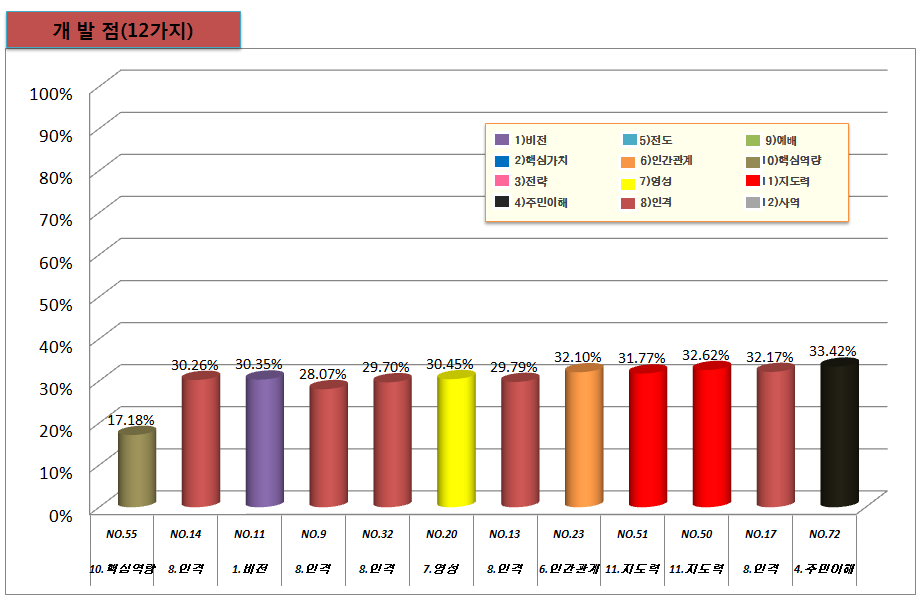 개발점(12가지)별 비교 그래프-1
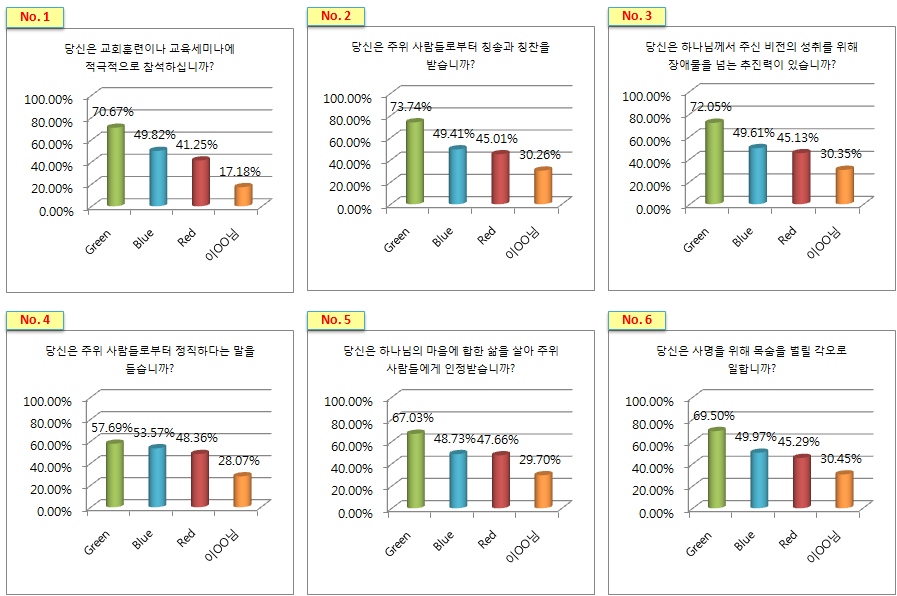 개발점(12가지)별 비교 그래프-2
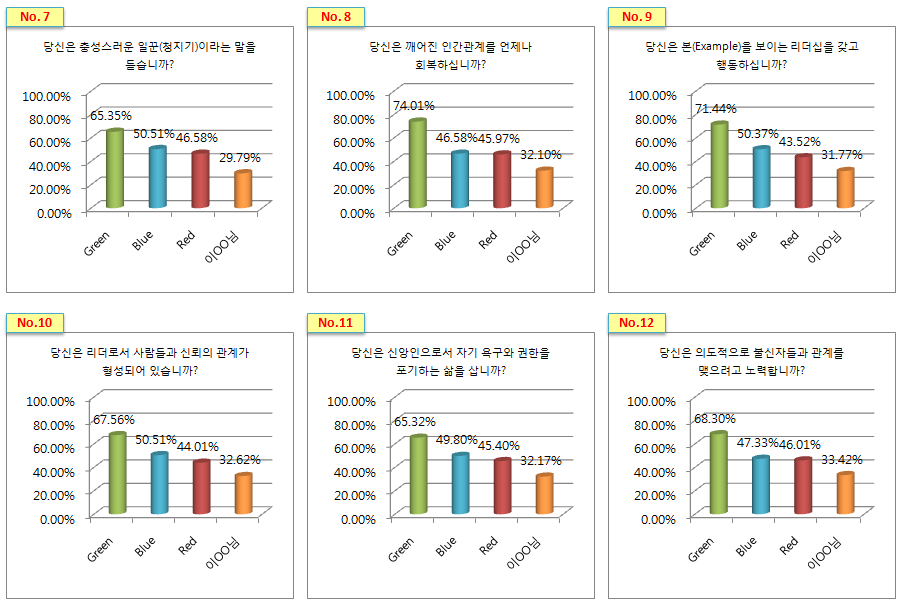 강점(12가지) 그래프
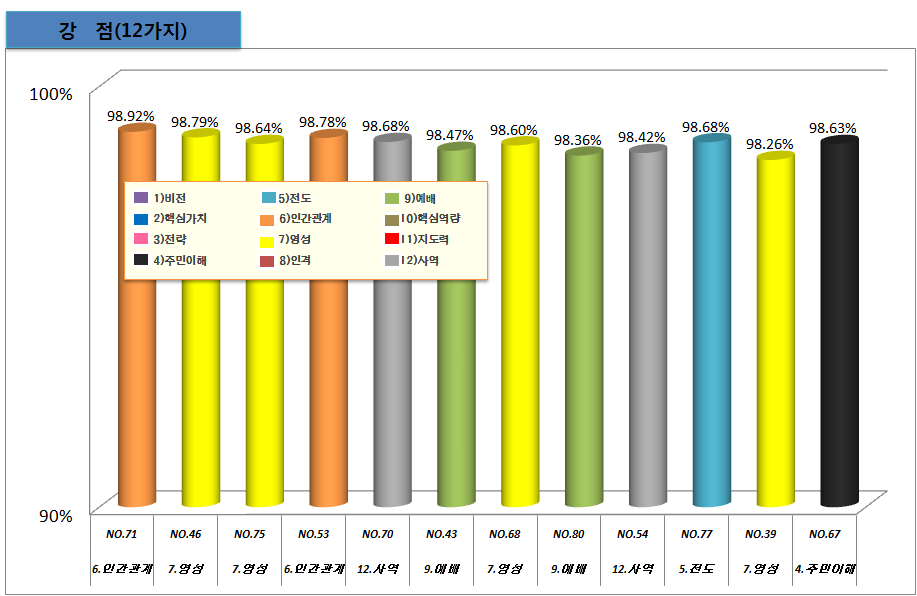 강점(12가지)별 비교 그래프-1
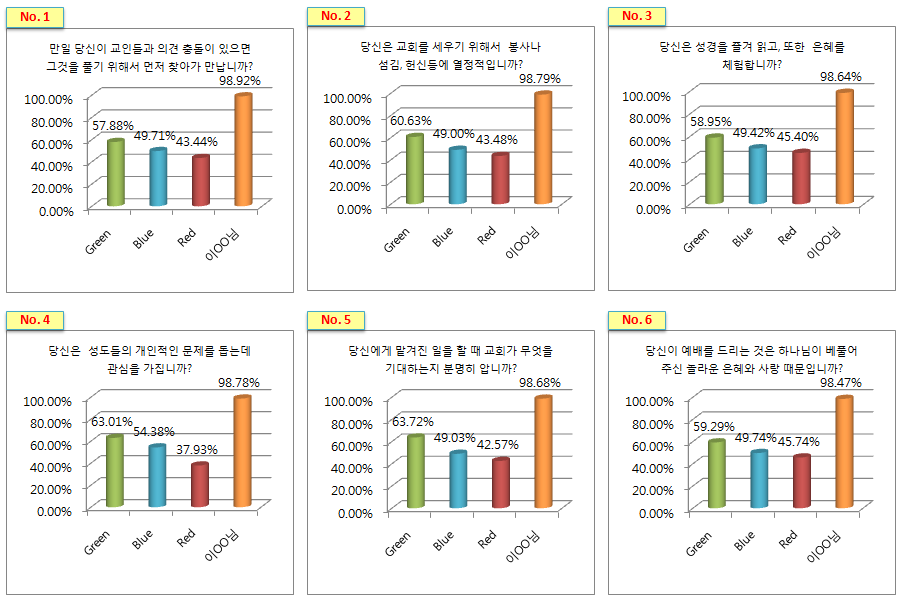 강점(12가지)별 비교 그래프-2
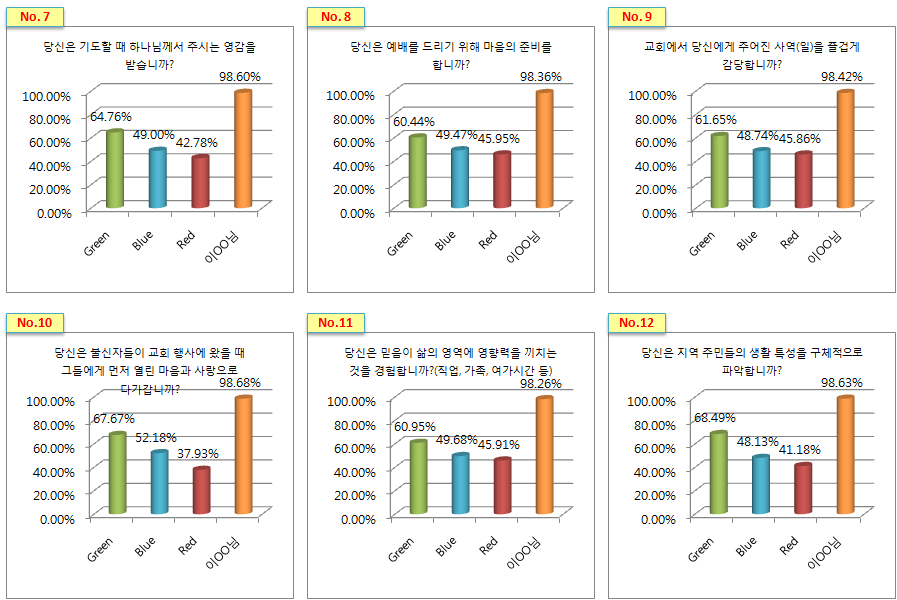 개인 신앙 건강진단 개발점
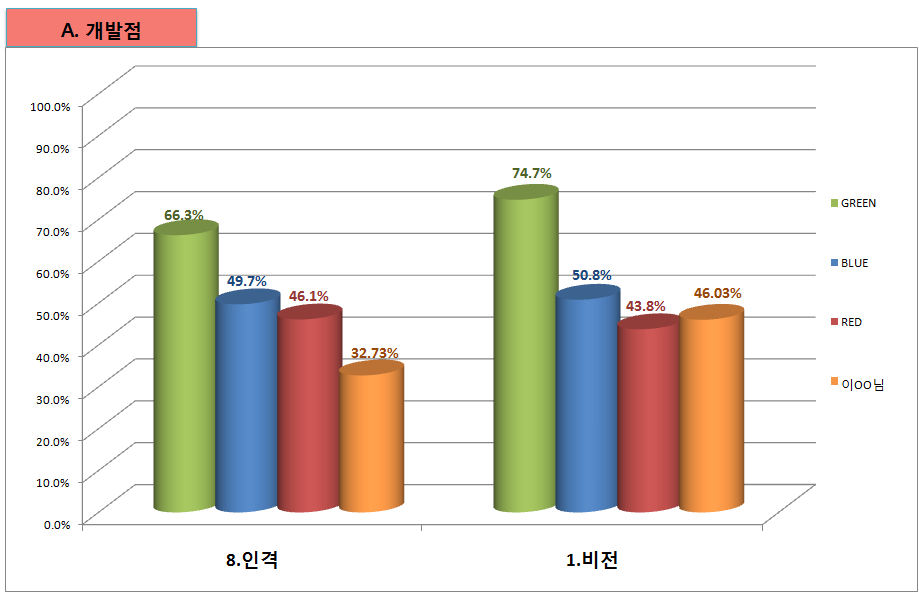 개인 신앙 건강진단 강점
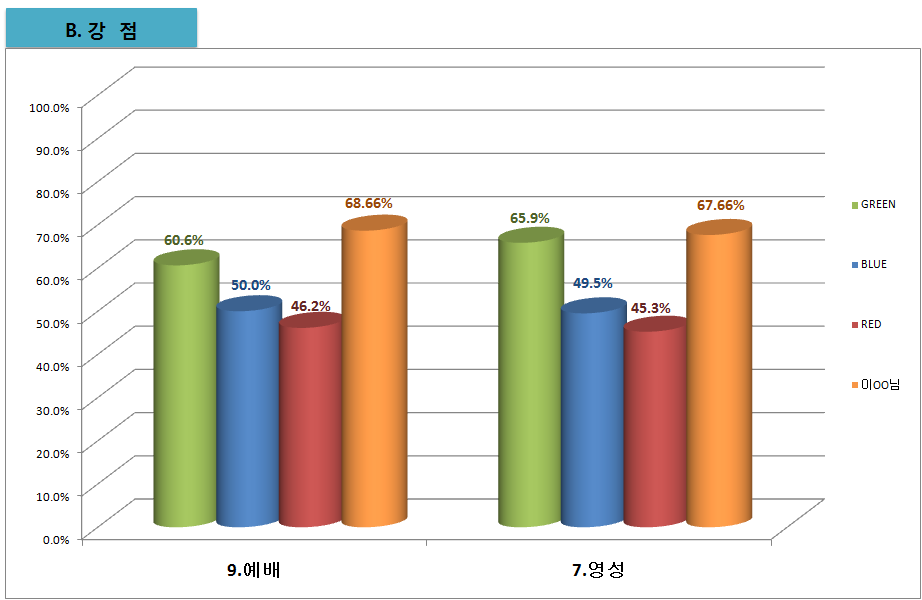 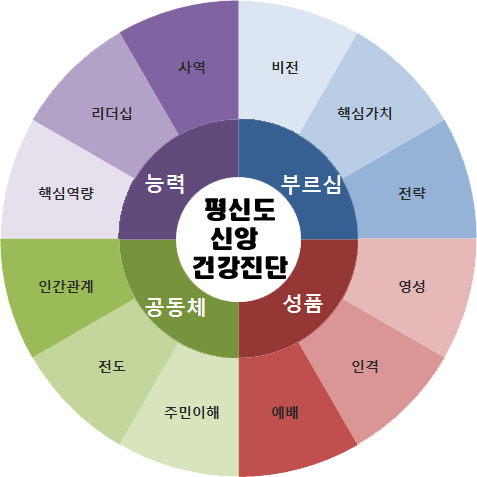 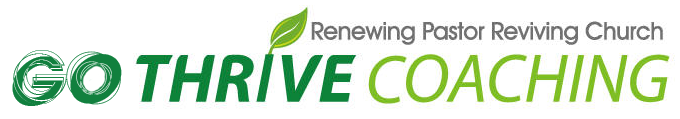 Thank You !
GO THRIVE COACHING
11417 S. Belmont
Plainfield IL 60585                jamessok_4@hotmail.com
Office (815)254-7720         www.igomt.com
          Cell    (331)222-6830    www.gotracking.org